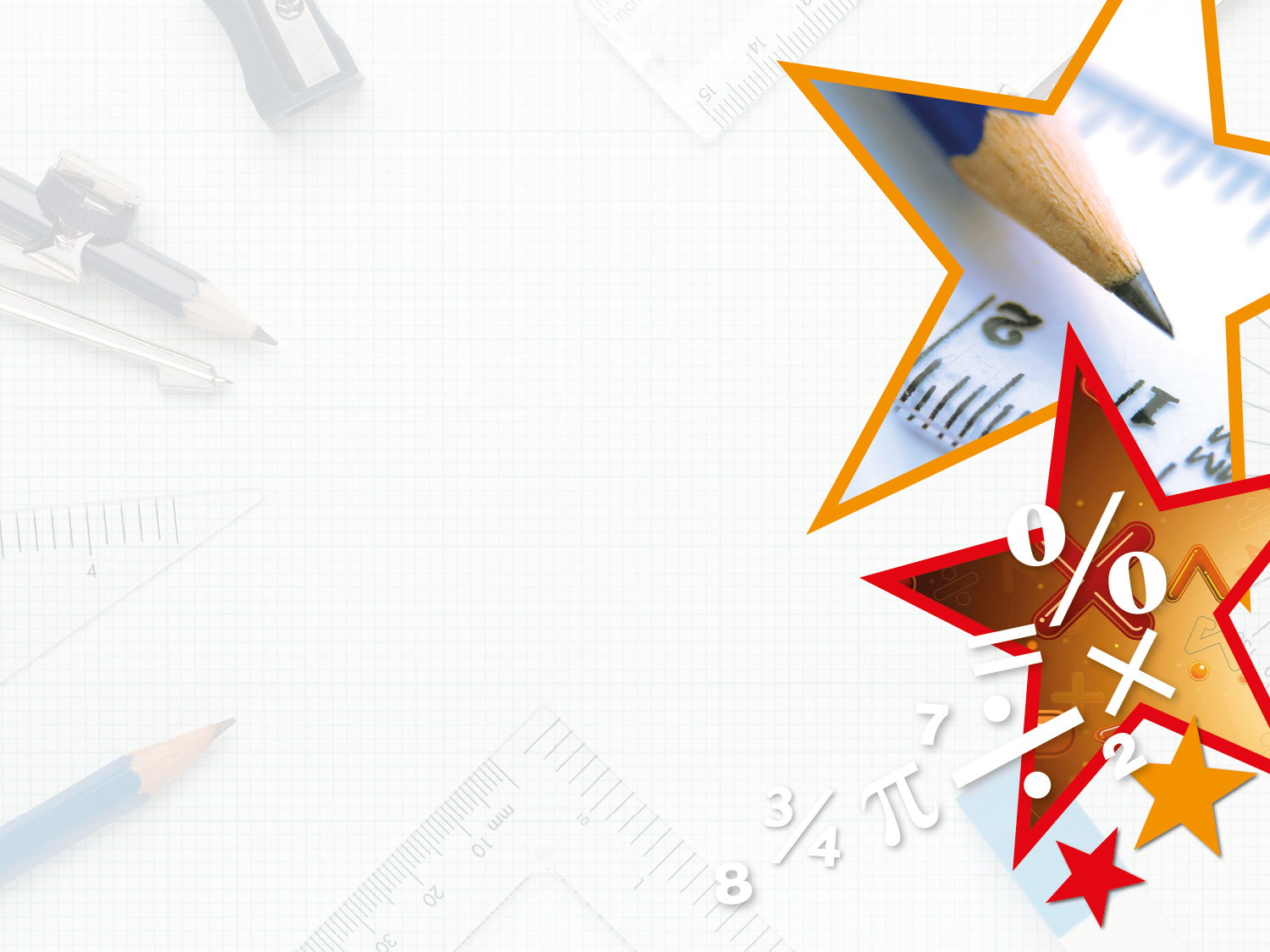 Year 1/2 – Spring Block 4 – Weight and Volume




Step 3

Year 1: Compare Mass
Year 2: Measure Mass (kg)
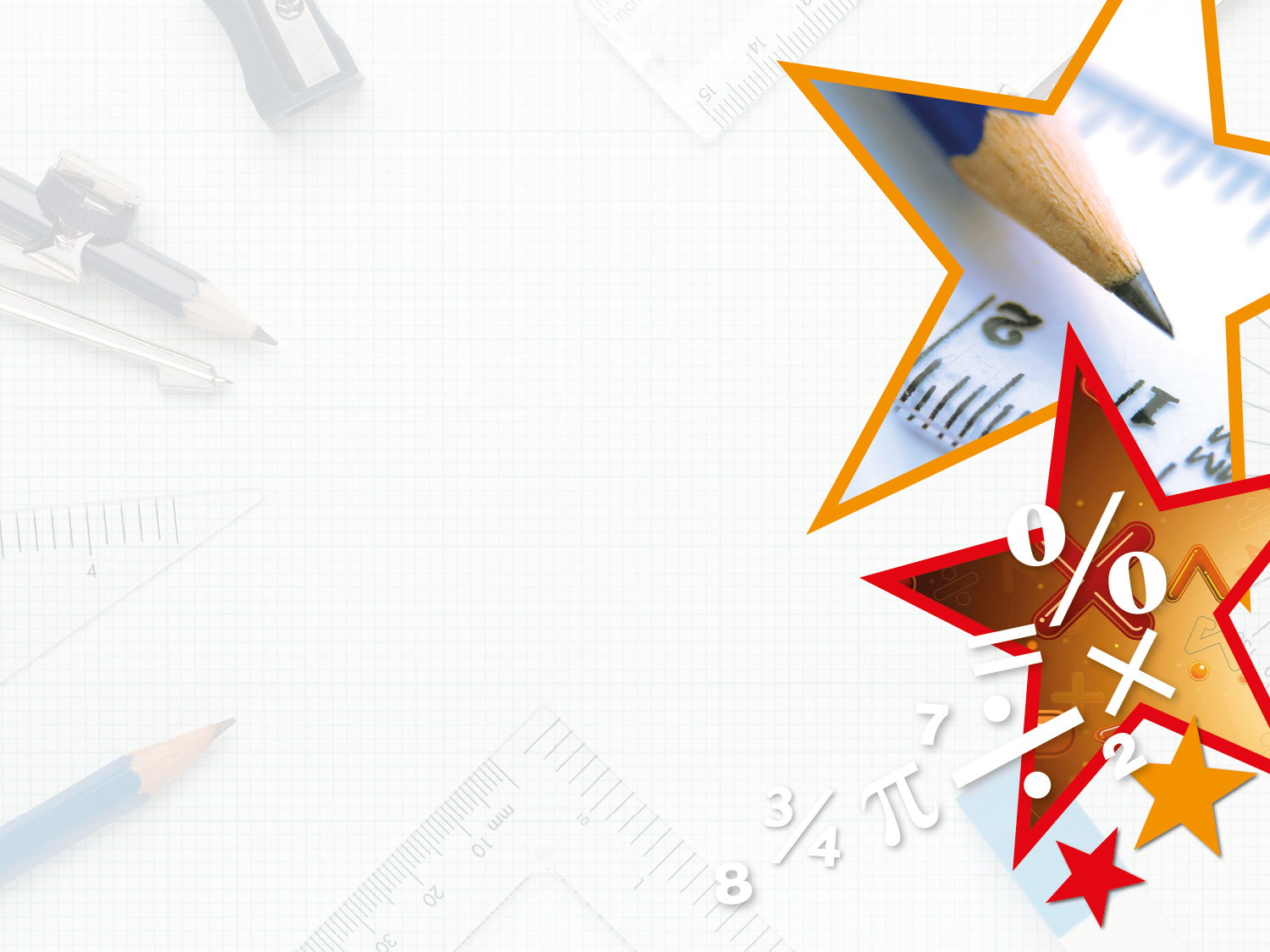 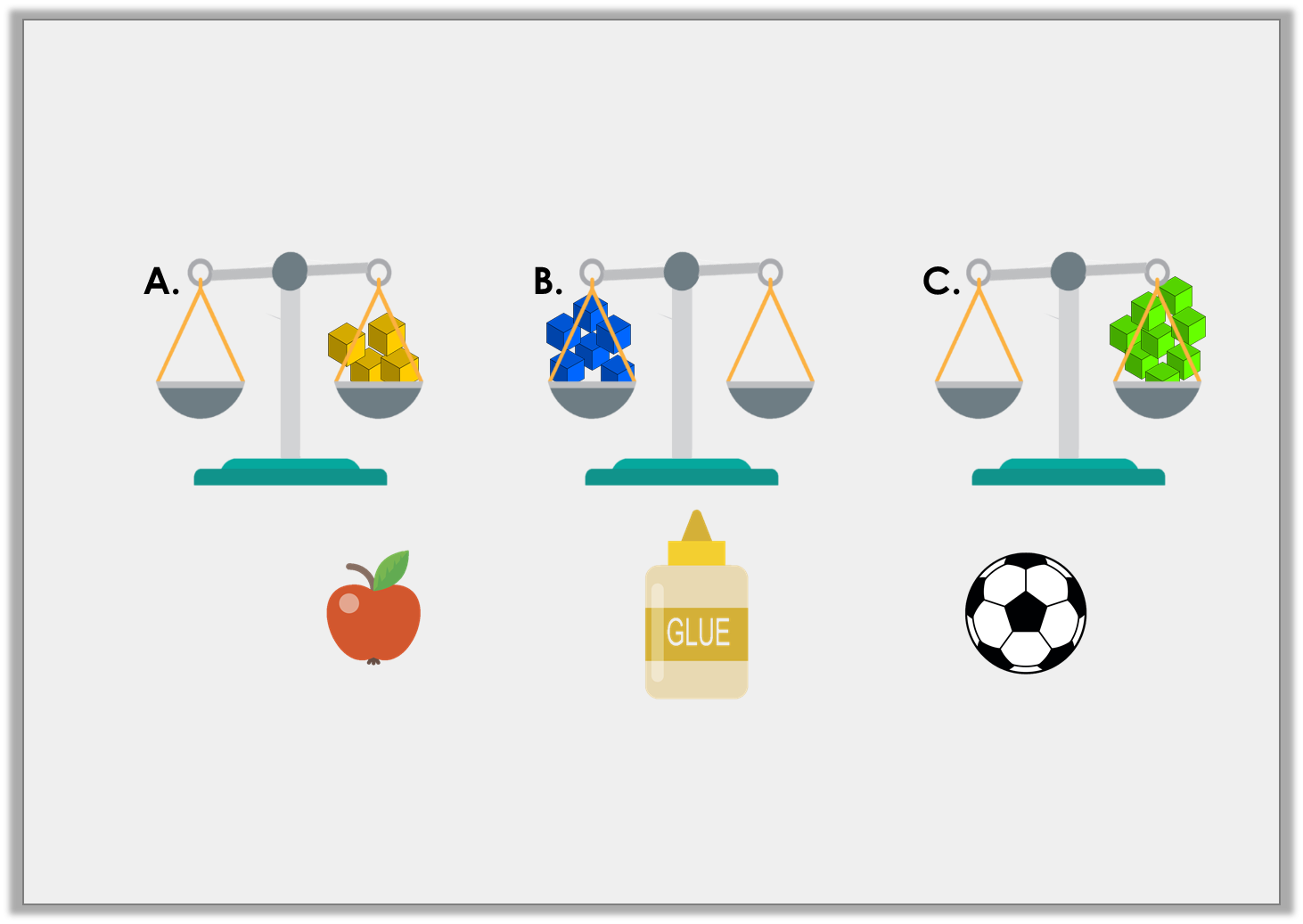 Introduction

Match the object to the correct scale.
Y1
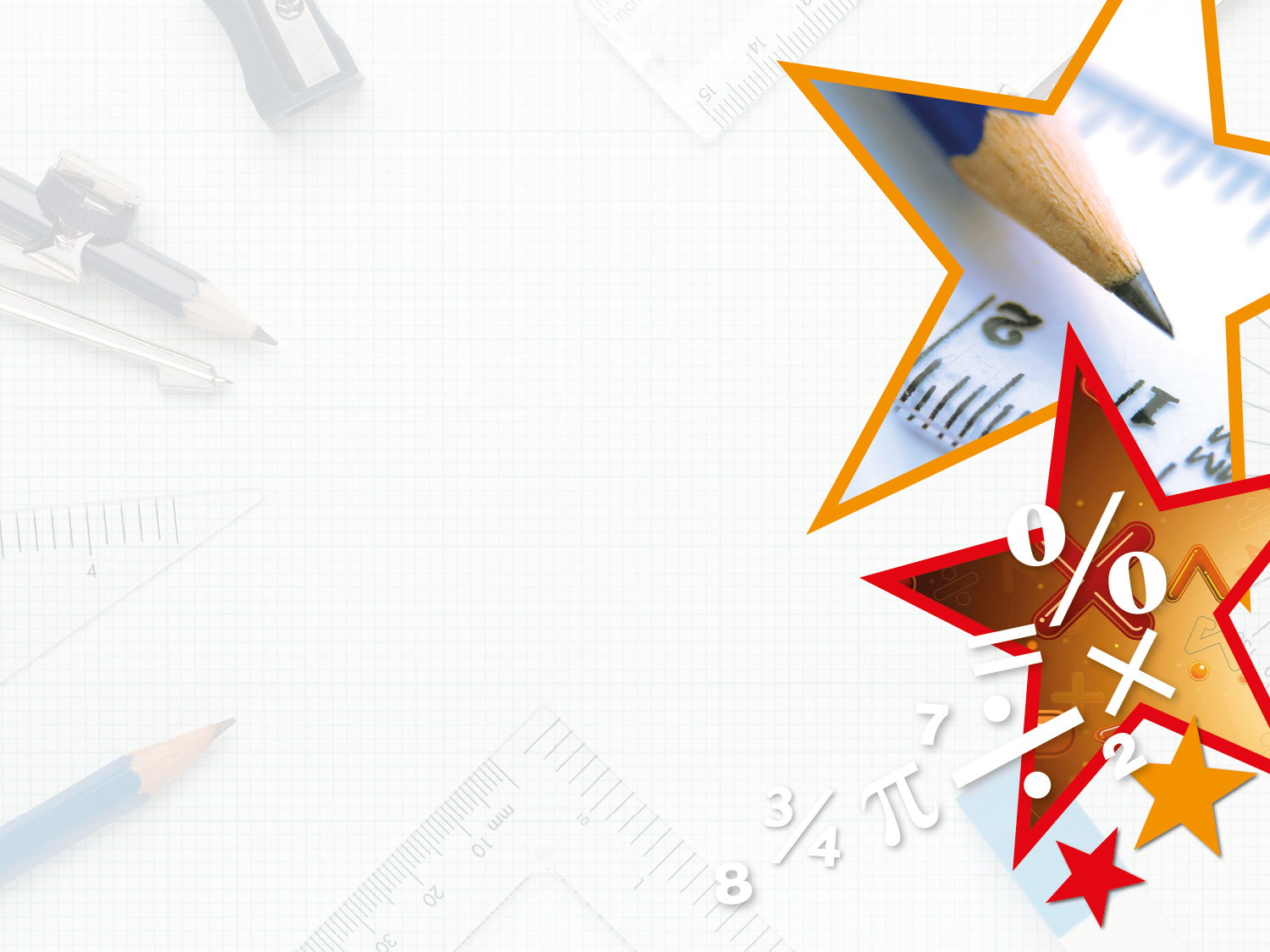 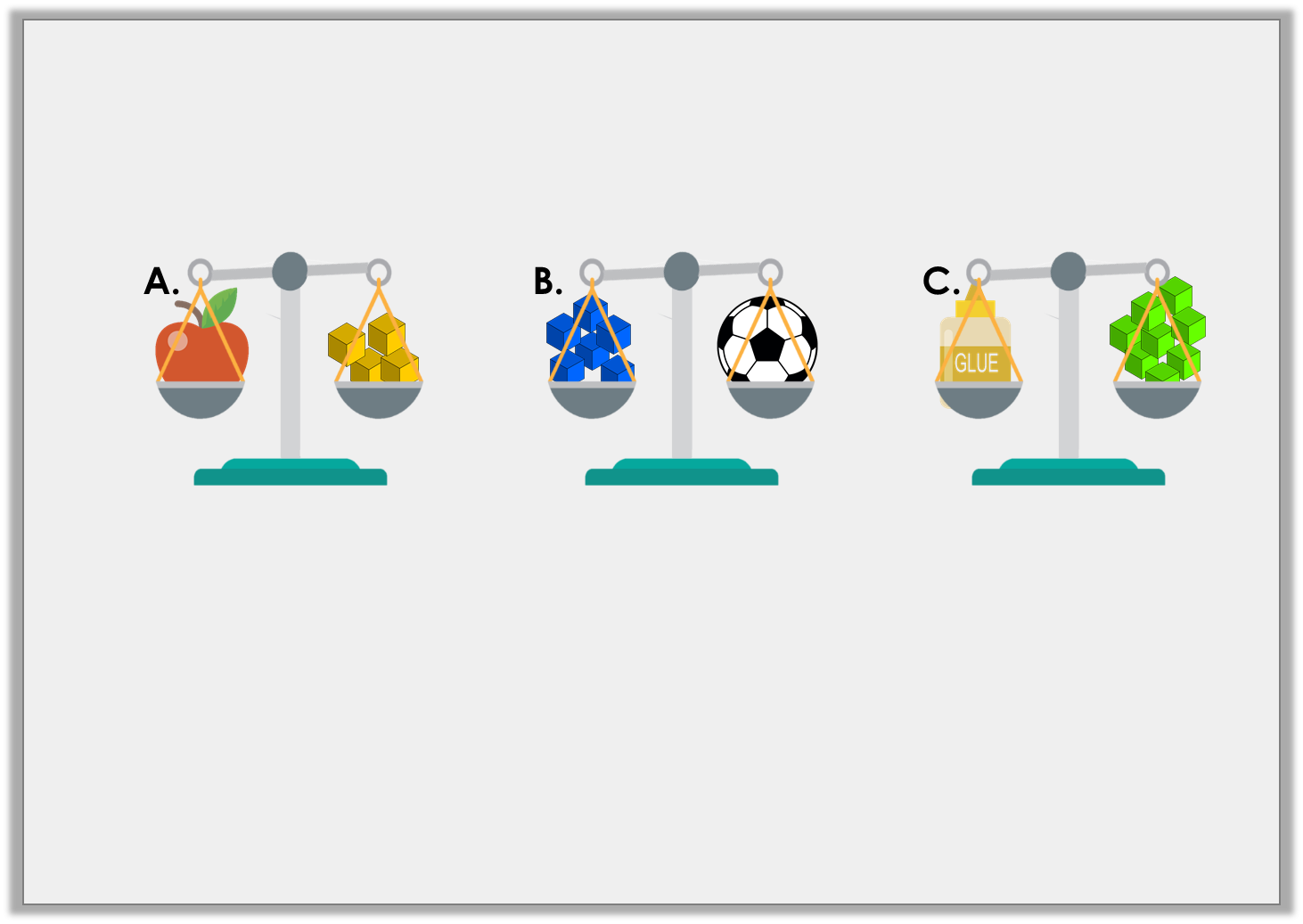 Introduction

Match the object to the correct scale.
Y1
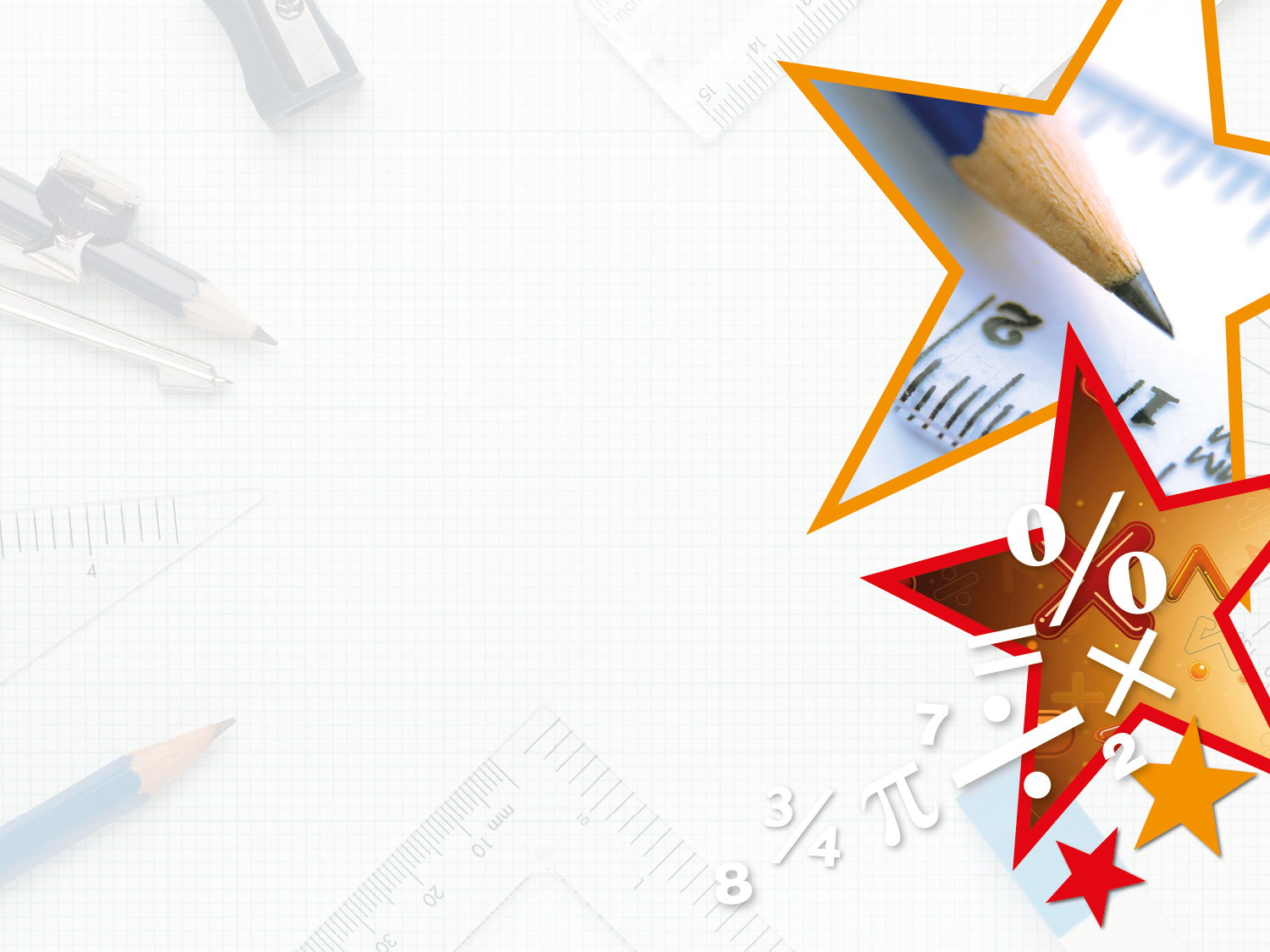 Introduction

Identify which kilogram each arrow is pointing to on the scales.
Y2
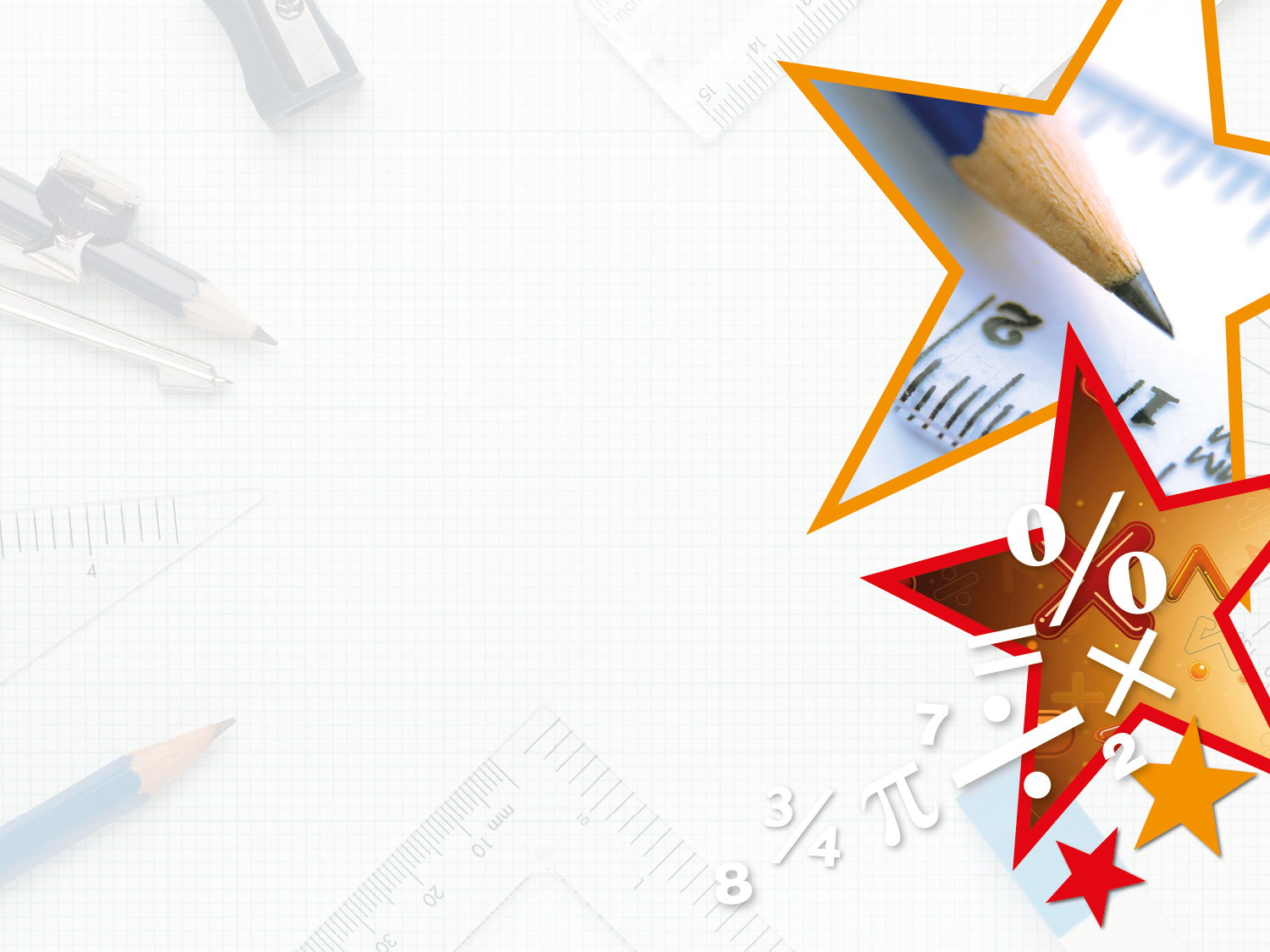 Introduction

Identify which kilogram each arrow is pointing to on the scales.
Y2
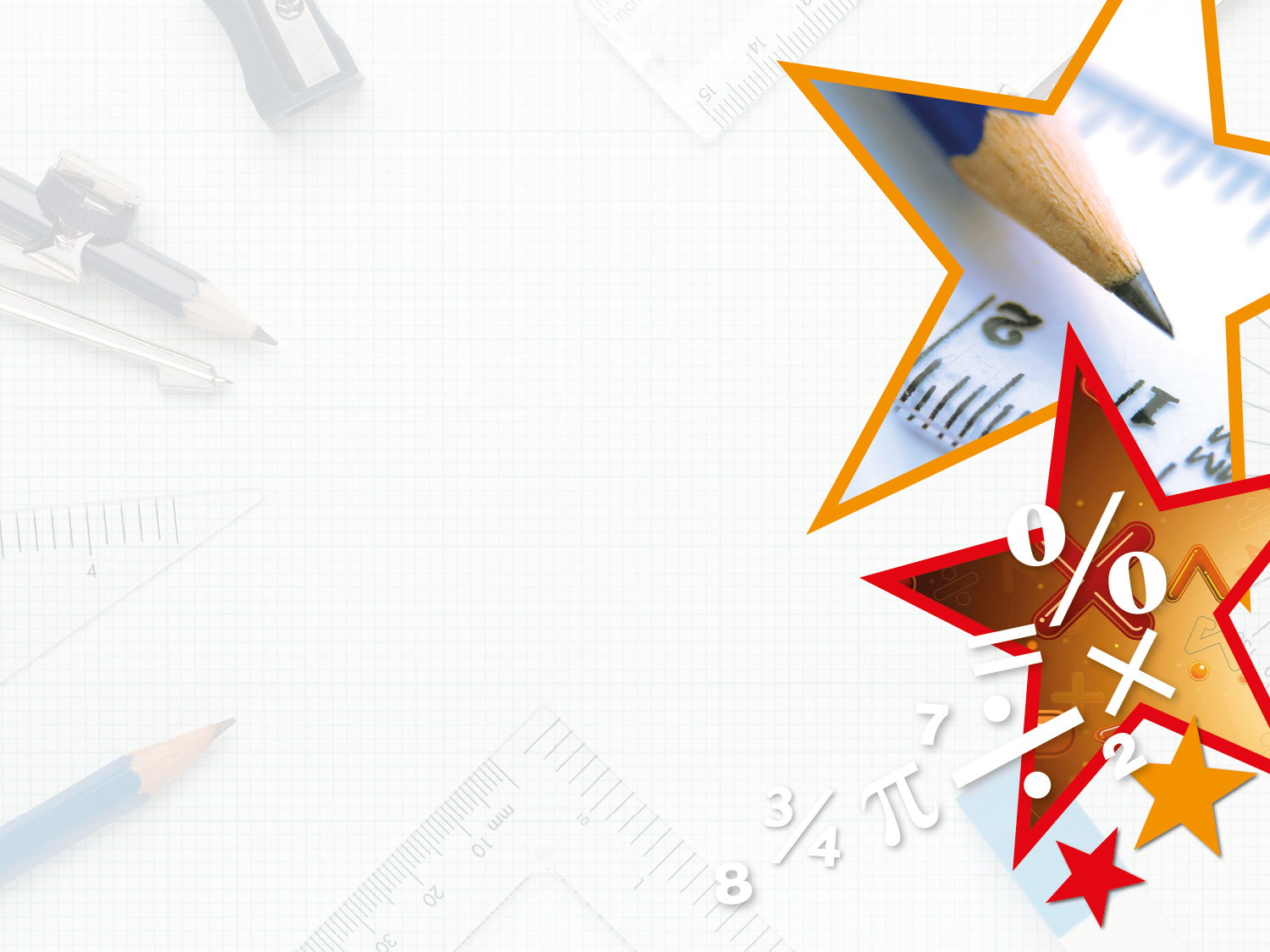 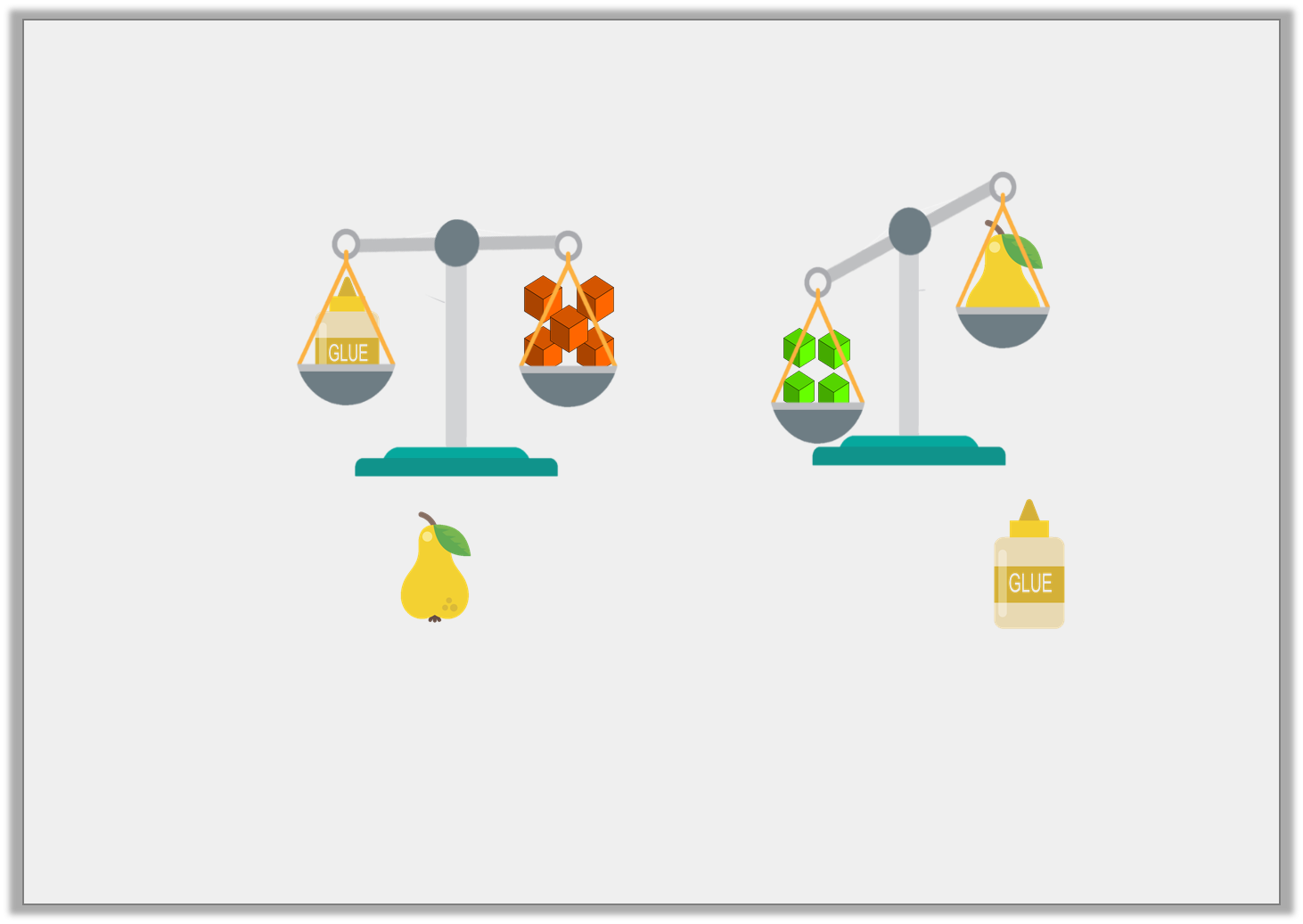 Varied Fluency 1

Choose the word to complete the sentence below.









            The          is                              than the          .
lighter
heavier
Y1
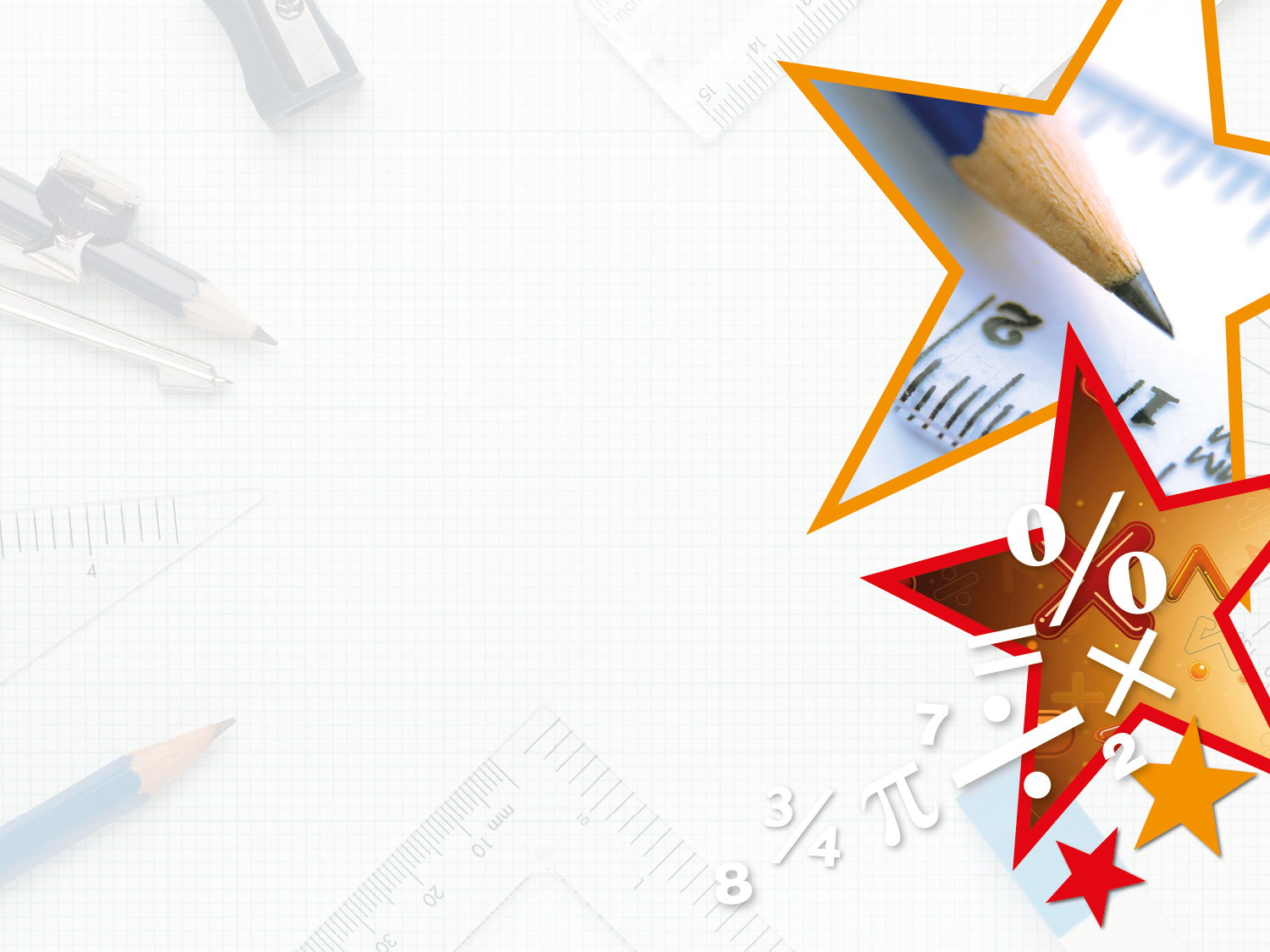 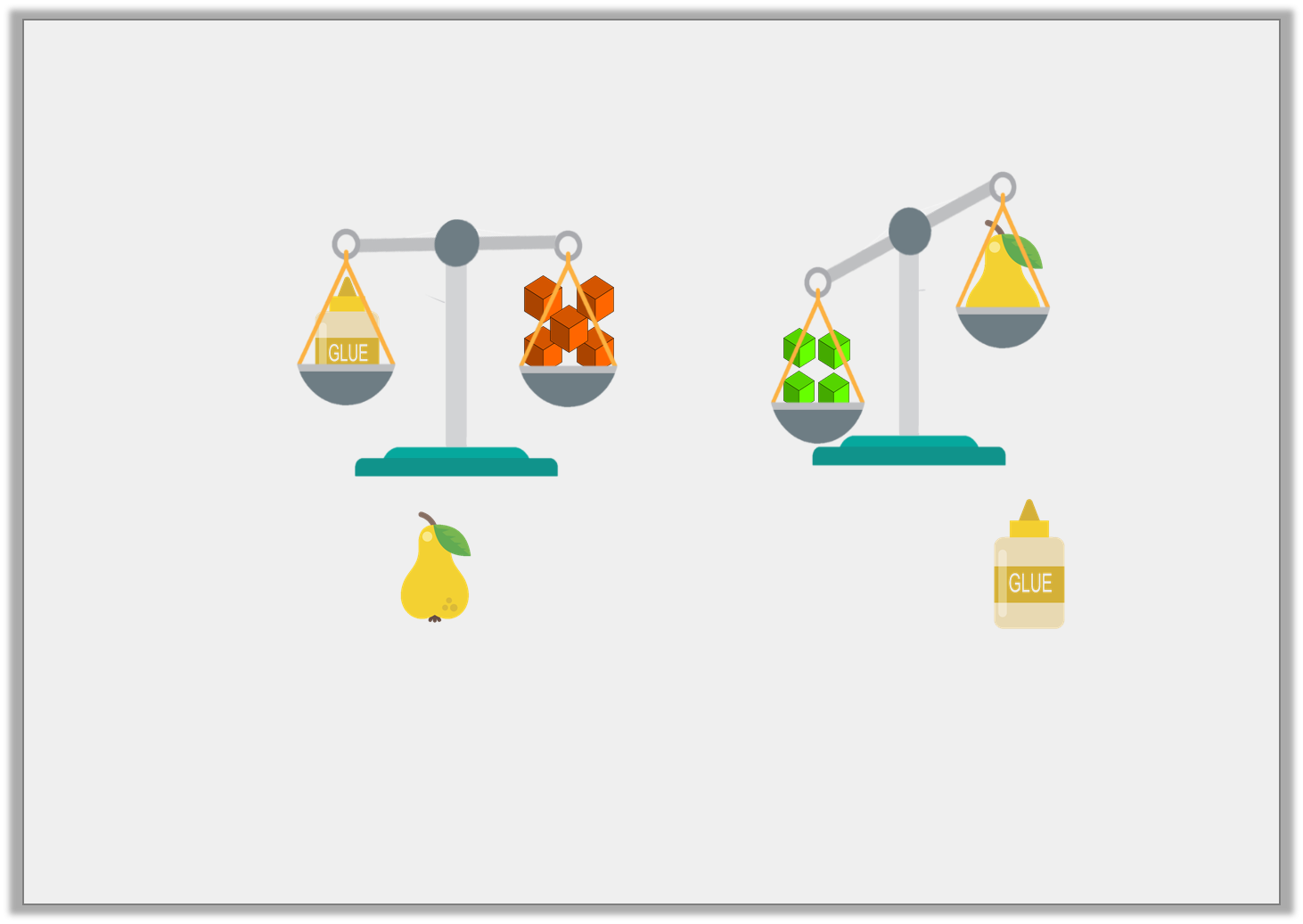 Varied Fluency 1

Choose the word to complete the sentence below.









            The          is                              than the          .
lighter
lighter
heavier
Y1
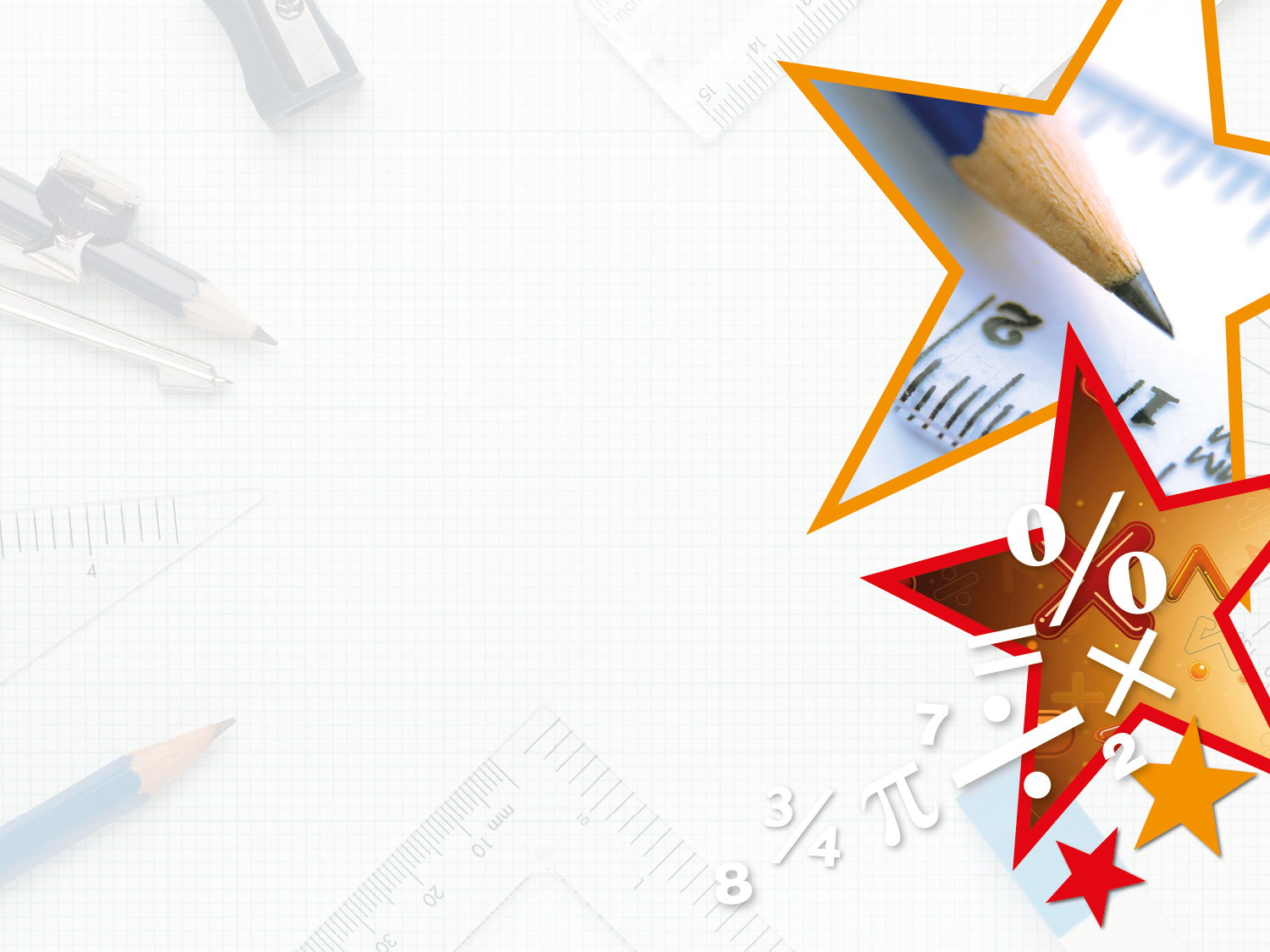 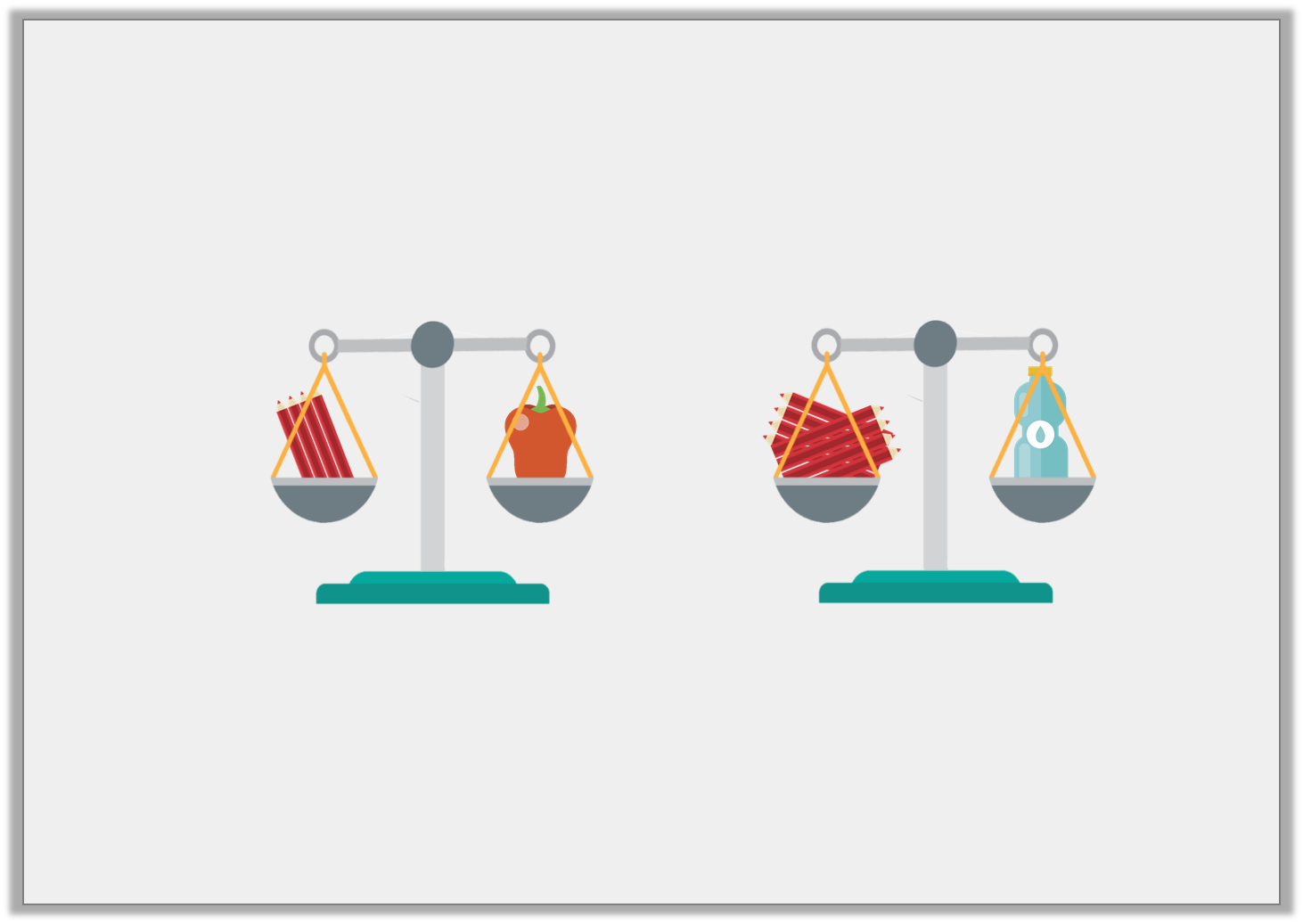 Varied Fluency 2

True or false? The bottle is heavier than the pepper.
Y1
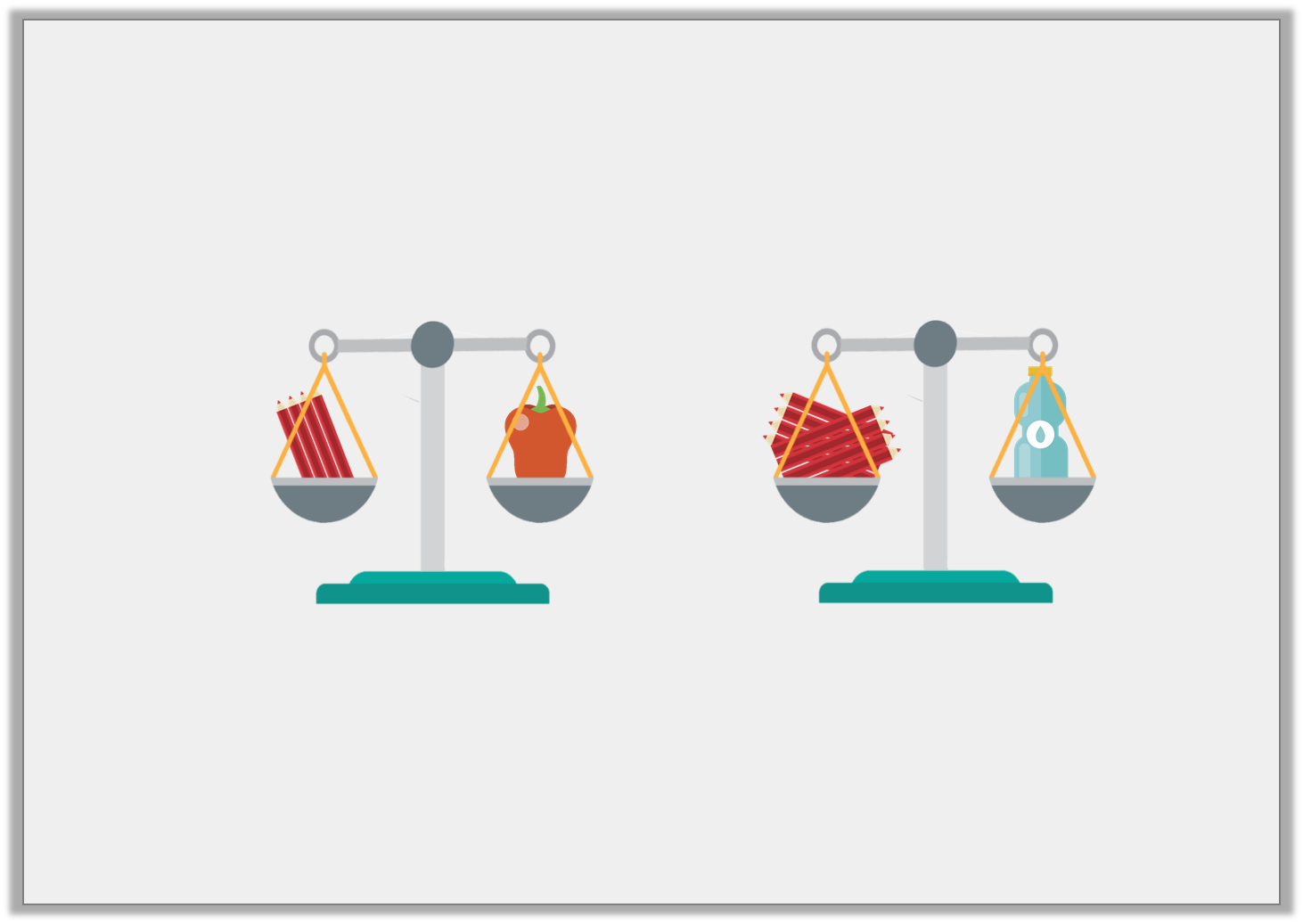 Varied Fluency 2

True or false? The bottle is heavier than the pepper. 













True, the bottle weighs 8 pencils and the pepper weighs 4 pencils.
Y1